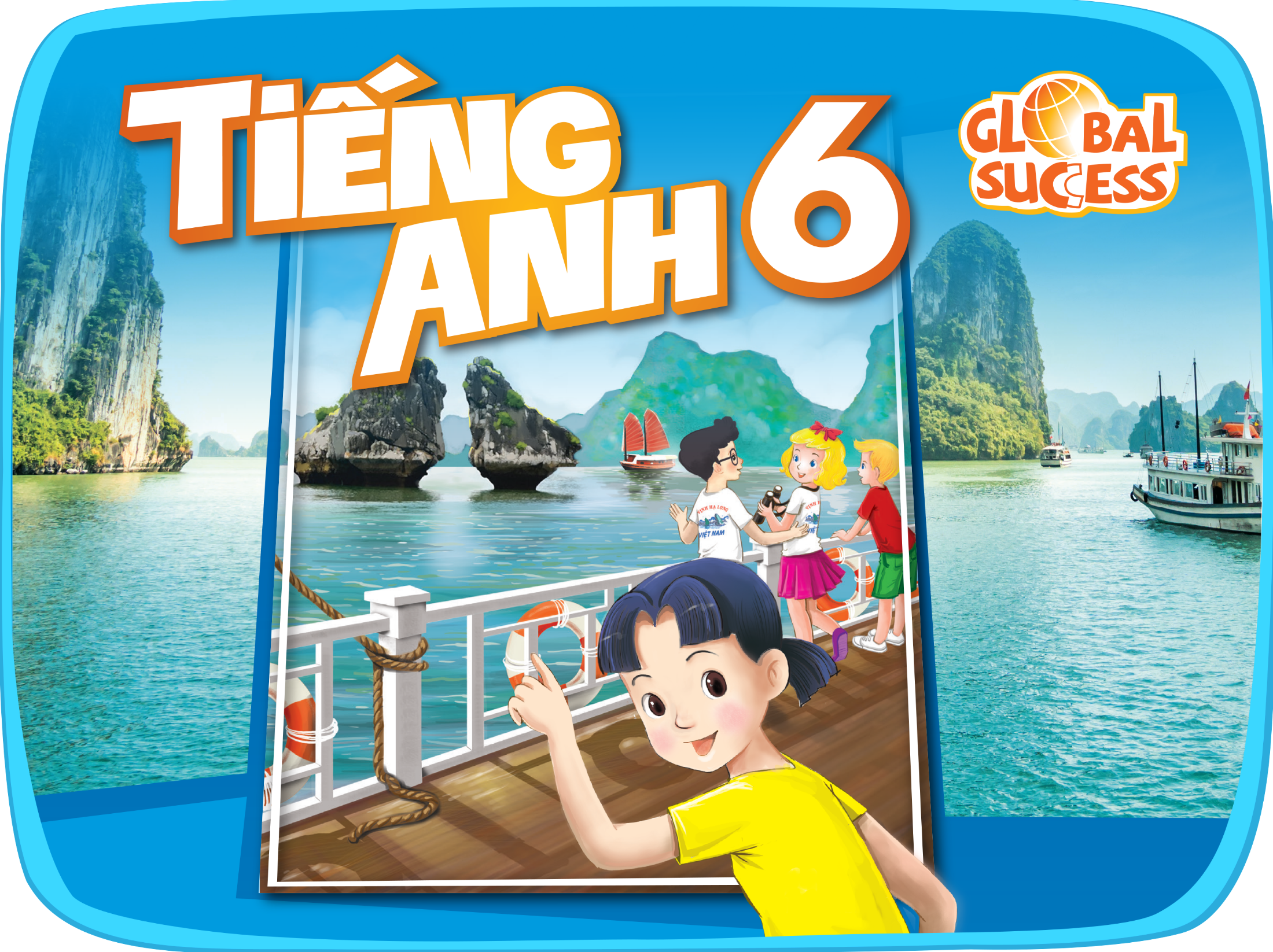 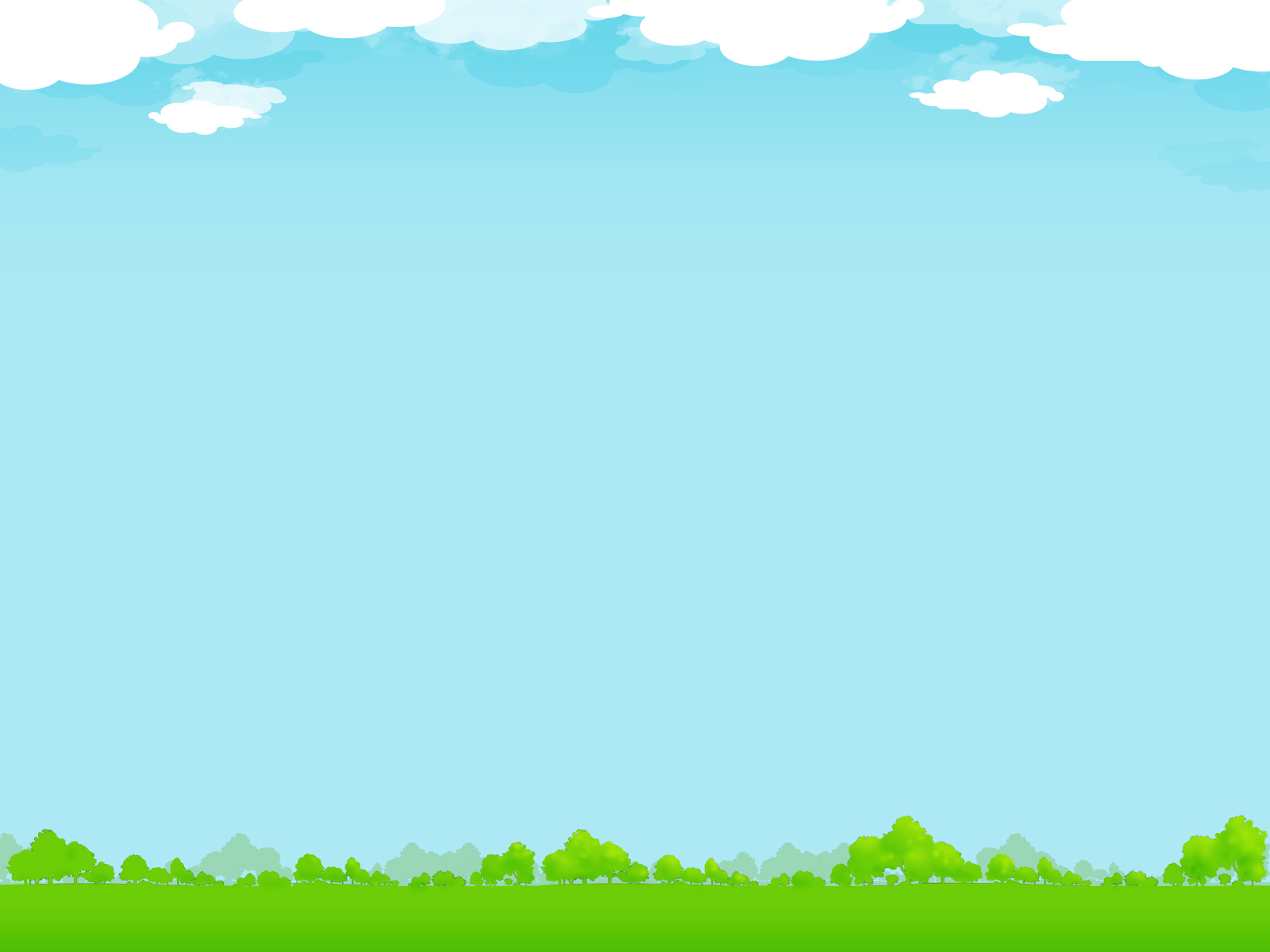 MY NEW SCHOOL
Unit 1:
Period 5:
Lesson 4: COMMUNICATION
New words:
đây là…
- this is… :
quanh đây
- around here (adv):
lời khuyên
- advice (n):
- go shopping(v):
đi mua sắm
chia sẻ
- share (v):
- nice to meet you:
vui khi gặp bạn
- at break time:
vào giờ nghỉ giải lao
- classmate (n):
bạn cùng lớp
- secret (n):
bí mật
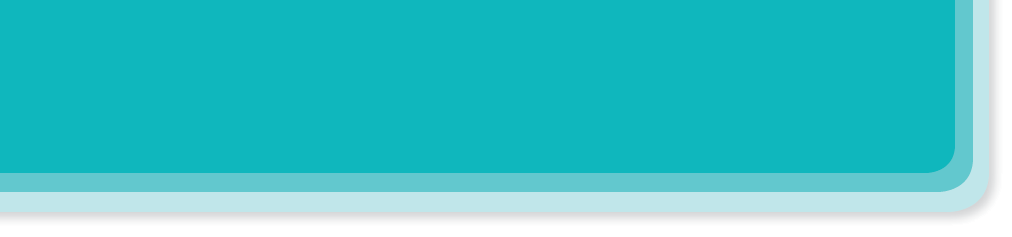 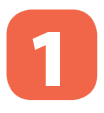 Listen and read the dialogue. Pay attention to the highlighted parts.
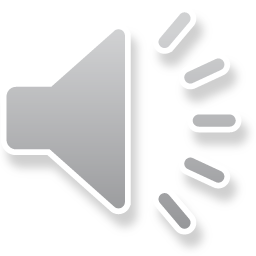 Vy: Phong, this is Duy, my new friend.
Phong: Hi, Duy. Nice to meet you.
Duy:  Hi, Phong. Nice to meet you, too.
[Speaker Notes: Slide này không đúng.]
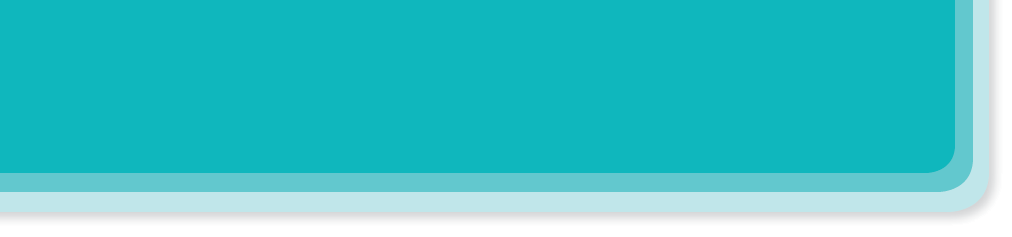 Work in groups. Practise introducing a friend to someone else.
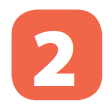 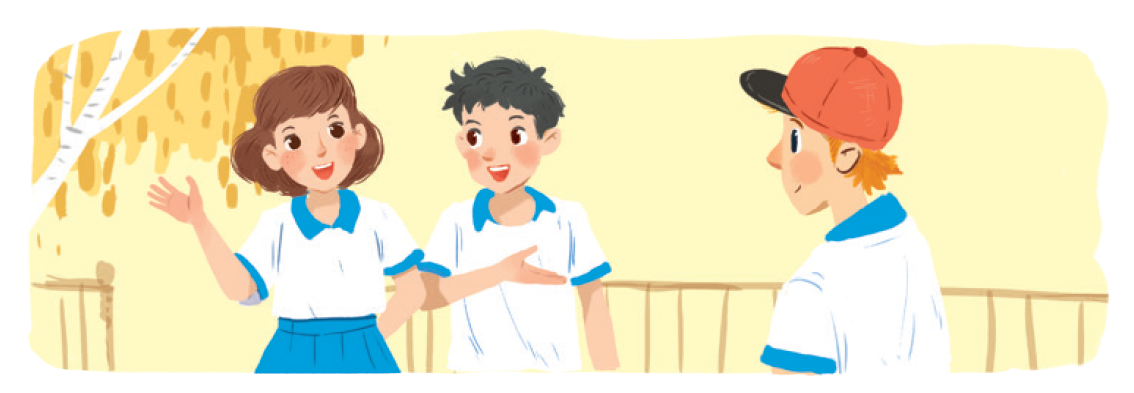 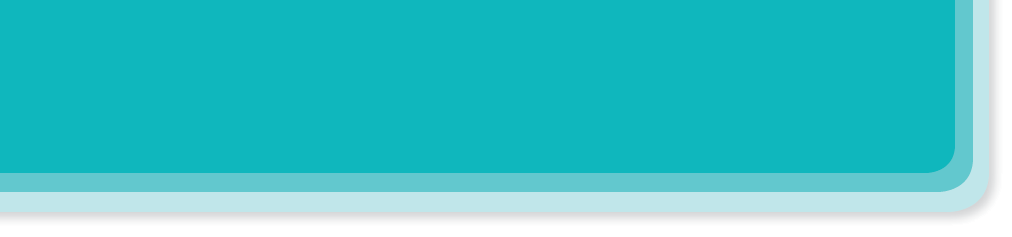 Read and tick the questions you think are suitable to ask a new friend at school.
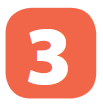 1.
4.
Are you from around here?
What is your favourite subject at school?


2.
5.
7.
Do you like music?
Are you hungry now?
How do you go to school avery day?

How much money do you get?
Do you play football?
Where do you often go shopping?
8.
3.
6.


[Speaker Notes: City landmarks phải ở trên mục 3]
Write one or two more questions on a piece of paper. Then share them with the class.
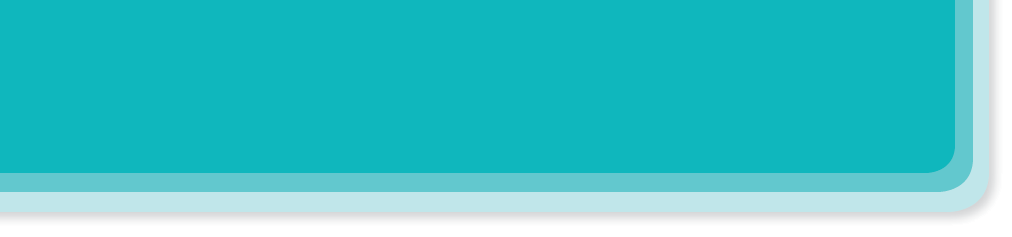 There is a quiz for students in the new school newsletter. Answer the questions.
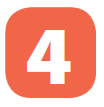 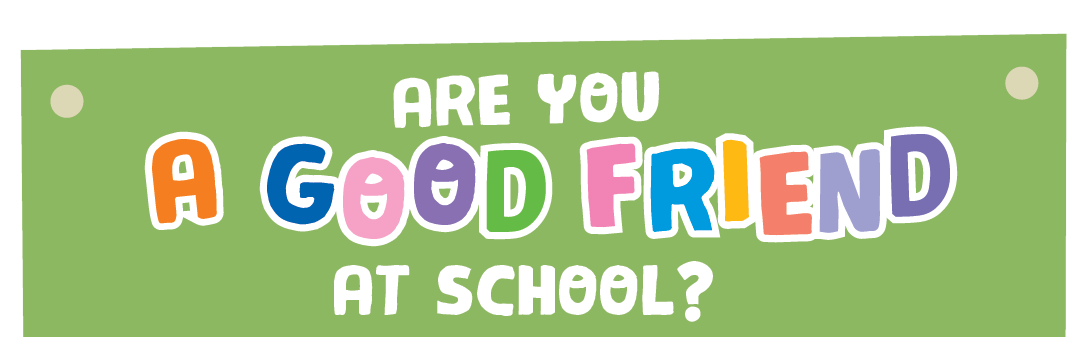 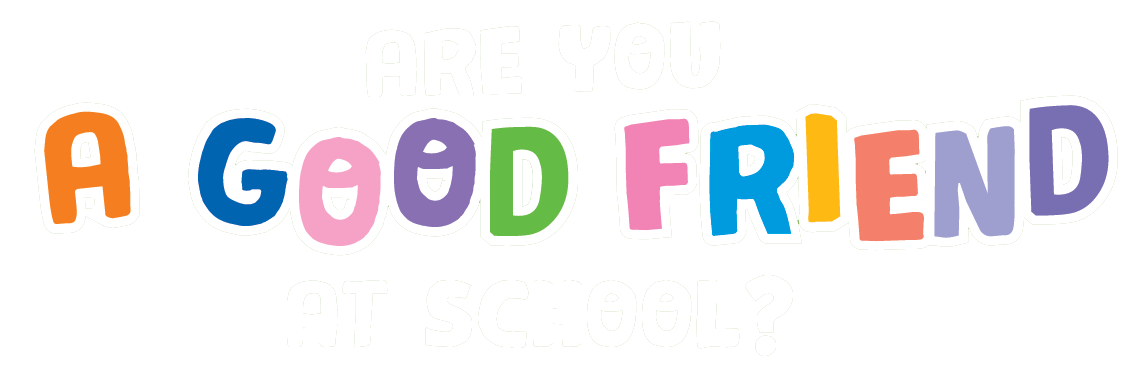 2.
1.
Do you remember all your new classmate’s names?
Do you often listen to your friend’s advice?


No
Yes


No
Yes
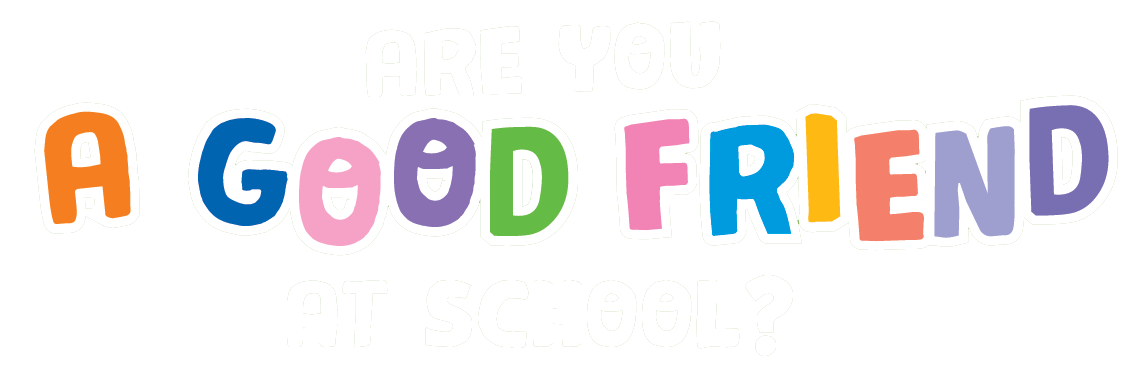 3.
4.
5.
Do you share things with your classmates?
Do you keep your friend’s secret?
Do you play with your classmates at break time?


No
Yes


No
Yes


No
Yes
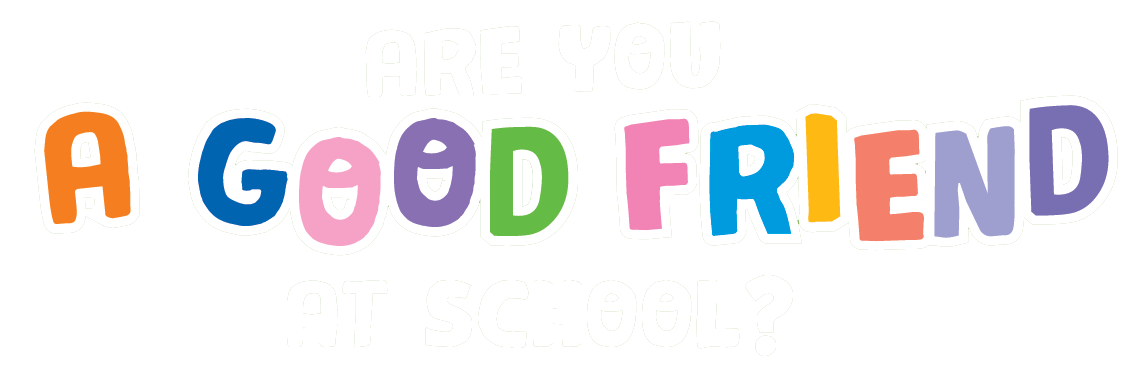 6.
8.
7.
Do you go to school with your friends?
Do you help your classmates with their homework?
Do you listen when your classmates are talking?


No
Yes


No
Yes


No
Yes
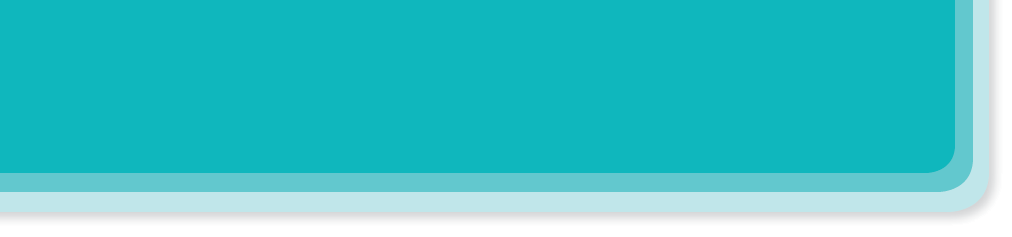 Work in groups. Take turn to interview the others. Use the questions above.
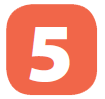 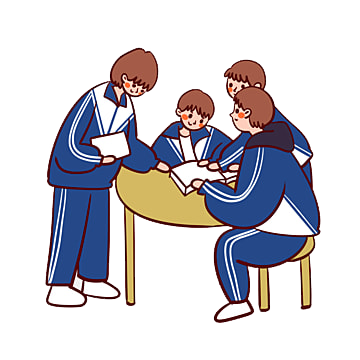 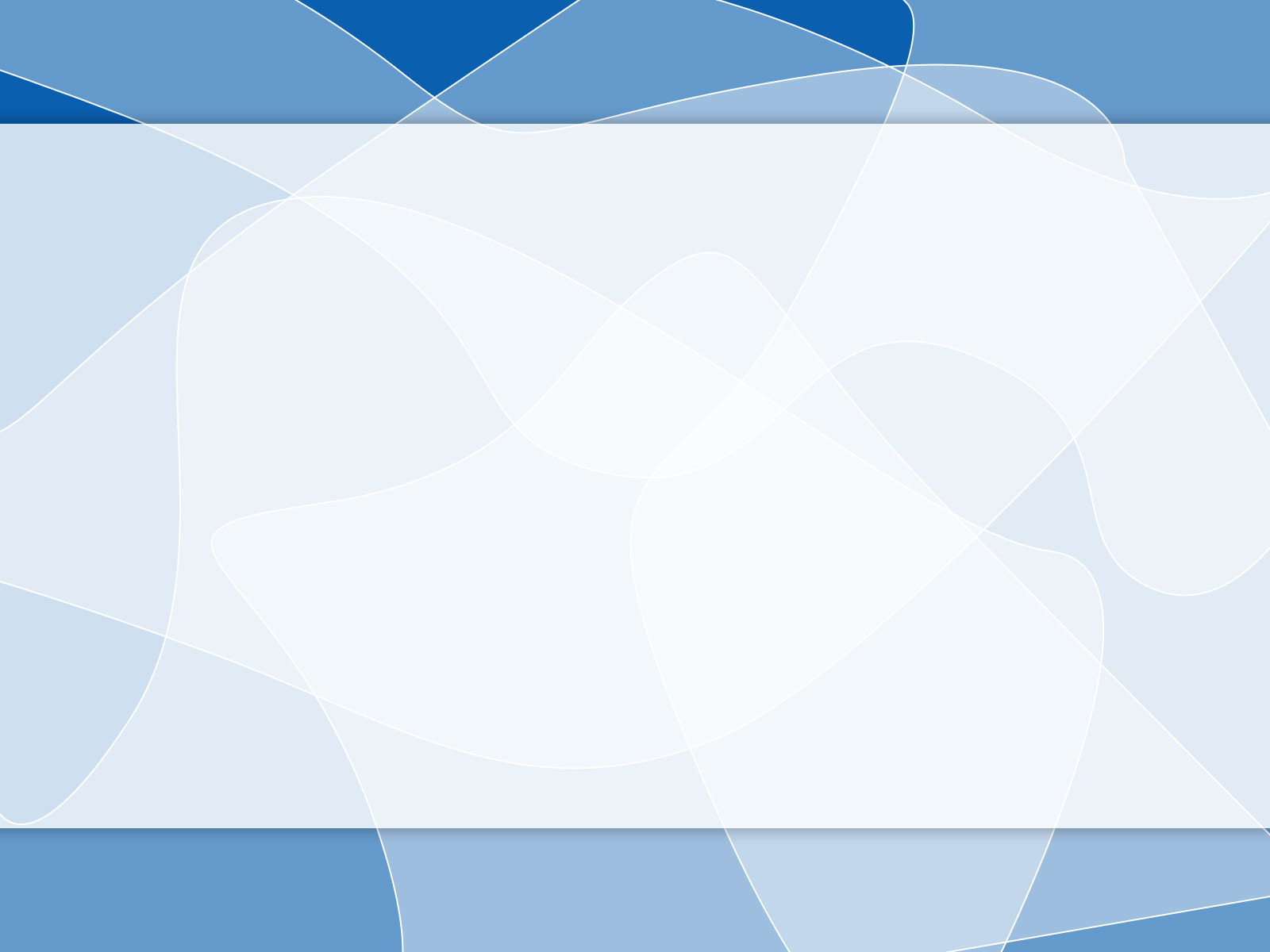 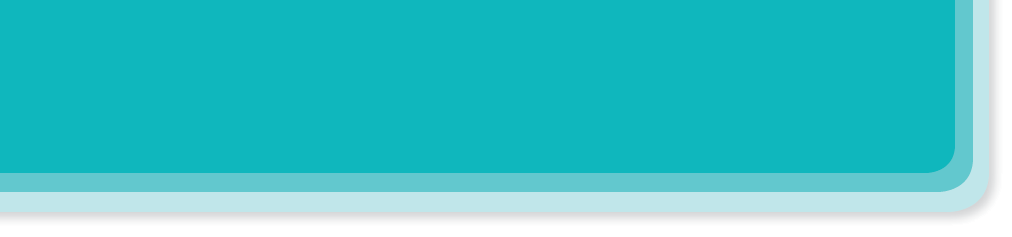 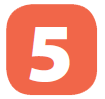 Choose the correct word to complete the sentences.
HOMEWORK
1.
you / often / ride your bicycle / to school
Do you often ride your bicycle to school?
2.
you / sometimes / study / in the school libraby
- Learn the lesson well.
-Prepare Skills 1.
Do you sometimes study in the school library?
your friends / always / go to school / with you
4.
you / like / your new school
3.
Do you like your new school?
Do your friends always go to school with you?
you / usually / do homework / after school
5.
Do you usually do homework after school?